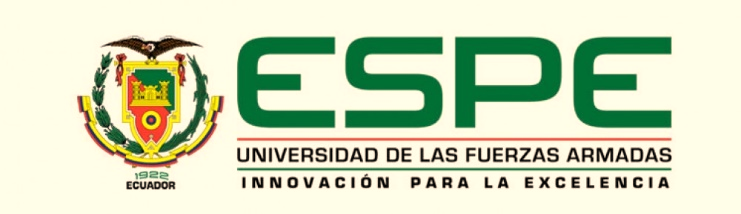 DEPARTAMENTO DE CIENCIAS ECONÓMICAS ADMINISTRATIVAS Y DE COMERCIO

CARRERA DE INGENIERÍA COMERCIAL

TRABAJO DE TITULACIÓN, PREVIO A LA OBTENCIÓN DEL TÍTULO DE INGENIERA COMERCIAL
INNOVACIÓN DE PROCESOS Y SU INCIDENCIA EN LA COMPETITIVIDAD EN LAS MEDIANAS Y GRANDES EMPRESAS DEL SECTOR METALMECÁNICO DEL DISTRITO METROPOLITANO DE QUITO EN EL AÑO 2018
AUTORA: GOYES QUINTANILLA, JESSICA CAROLINA
DIRECTOR: ING. CADENA ECHEVERRÍA, JAIME LUIS

SANGOLQUÍ - 2019
Goyes, Jessica
Sector metalmecánico
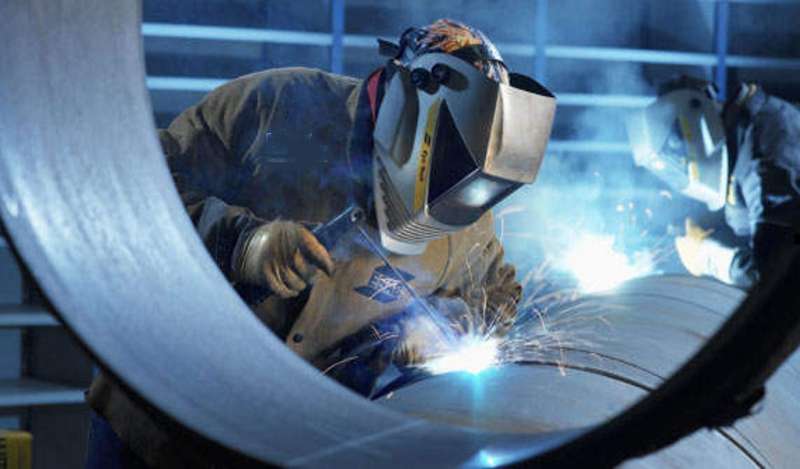 Empresas metalmecánicas de Quito,
según INEC (2017)
Goyes, Jessica
Problema
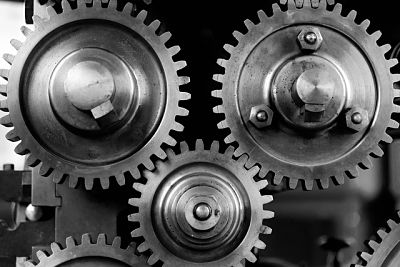 Goyes, Jessica
Objetivos
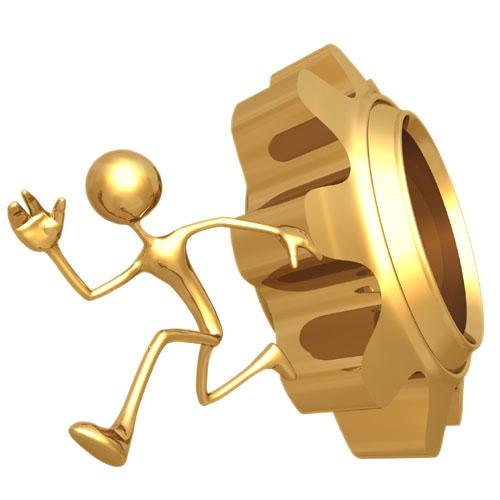 Goyes, Jessica
Pasos de la investigación
Goyes, Jessica
Marco Teórico
Goyes, Jessica
Hipótesis
Goyes, Jessica
Marco Metodológico
Goyes, Jessica
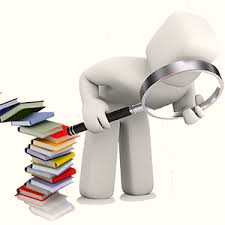 Validación de instrumentos
Goyes, Jessica
Tabulación y Análisis
Liderazgo
Innovación de procesos
Inversión I + D
Goyes, Jessica
Tabulación y Análisis
Aseguramiento de calidad
Competitividad empresarial
Contabilidad y finanzas
Goyes, Jessica
Tabulación y Análisis - Correlaciones
Goyes, Jessica
Tabulación y Análisis - consolidado
Goyes, Jessica
Propuesta de estrategias
Goyes, Jessica
Propuesta de estrategias
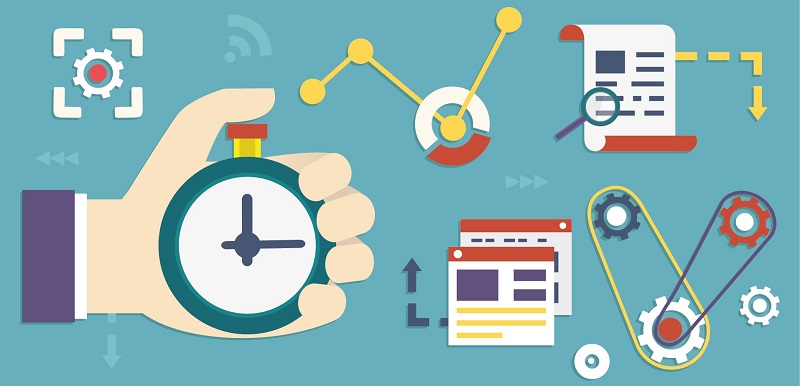 Goyes, Jessica
Conclusiones:
Goyes, Jessica
Recomendaciones:
Goyes, Jessica
Gracias por su atención
Goyes, Jessica